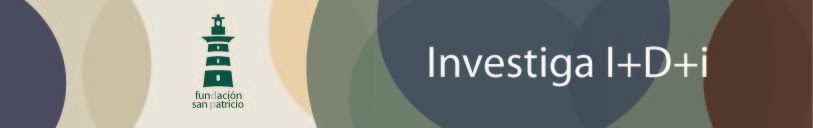 IX CONGRESO INVESTIGA I+D+i
BIOCIENCIAS

¿Longevidad eterna?
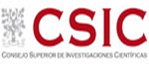 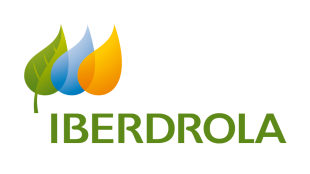 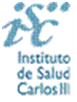 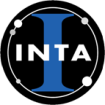 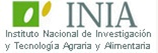 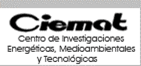 GRUPO INVESTIGADOR
Abellán Vázquez, Daniel
Alcalde Vesteiro, Jorge
Cabrera Hernandez, Carlos
Comino Ruiz, Carlota
De la Cueva López, Sofía
De la Riva Jurado, Carlos
Del Río Gregorio, Andrea
Estebaranz Herraez, Lara
Fernández JIménez, Laura
Franco I Moral, Mireia
García López, Isabel
Martos Sánchez, Manel
Miguelez Lozano, Alba
Navarro Castro, Paula
Paniagua Benito, Izaskun
Pérez López, Mª Araceli 
Pérez Morales, Raquel
Riera Ocana, Paula
Vázquez Lozano, Laura
Moderador: Juan David Suárez Ramírez
Secretaria: Cecilia Lopez Lasaga
INTRODUCCIÓN
“¡Siempre! Odiosa palabra. Me echo a temblar cada vez que la oigo. Estropea todo romance al querer que sea eterno”. 
Oscar Wilde, El retrato de Dorian Grey
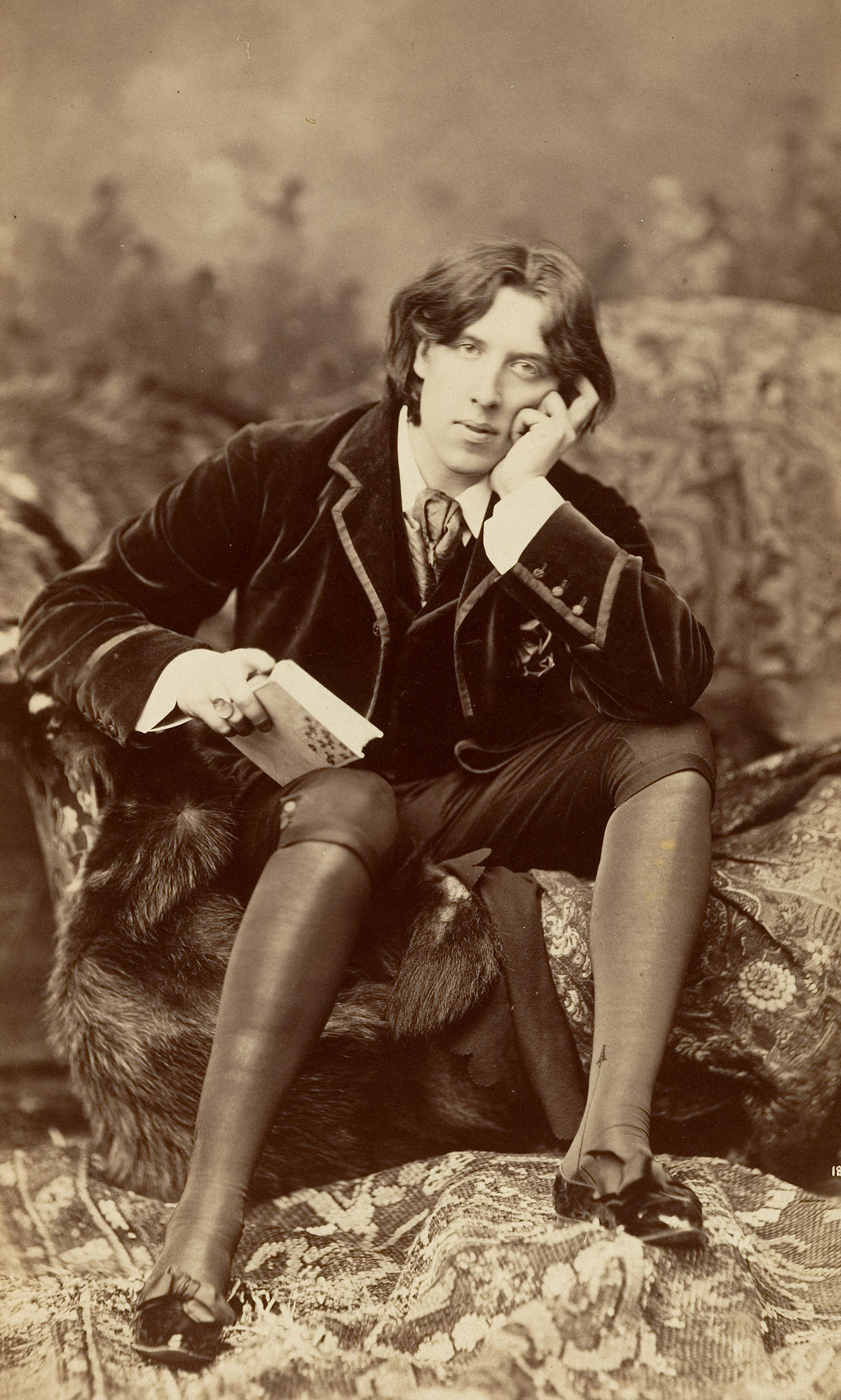 ¿QUÉ ES EL ENVEJECIMIENTO?
“La consecuencia de la acumulación de diversas lesiones moleculares y celulares a lo largo del tiempo, las cuales llevan a un descenso gradual de las capacidades físicas y mentales”. OMS

Envejecimiento ≠ Longevidad
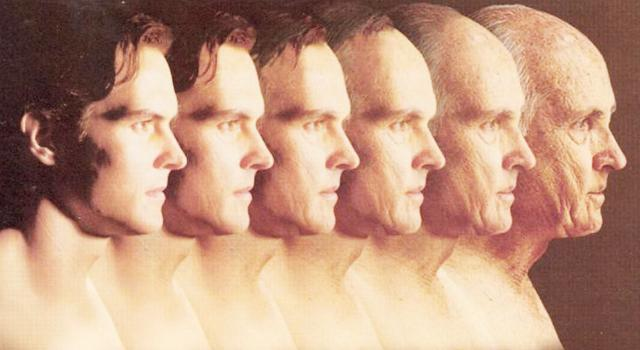 SITUACIÓN ACTUAL
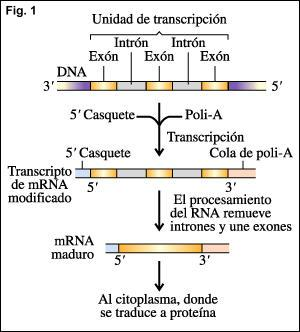 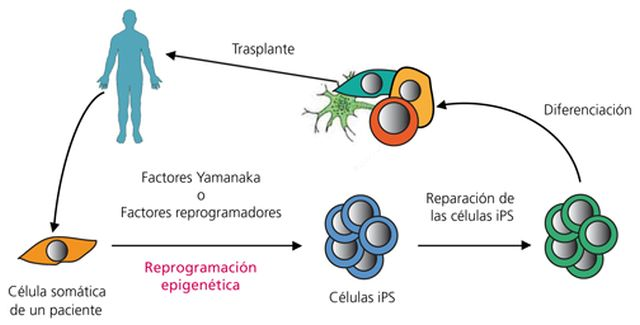 Reprogramación celular
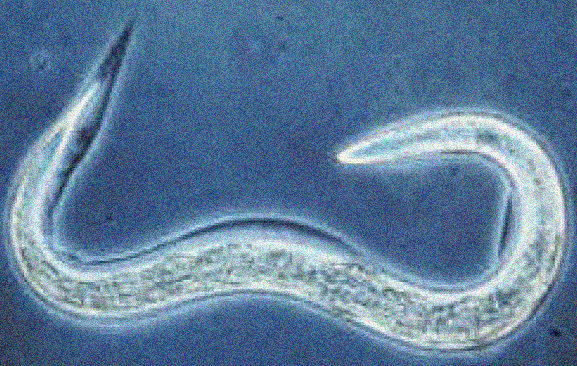 Caenorhabditis
 elegans
Splicing de ADN
SITUACIÓN ACTUAL EN ESPAÑA
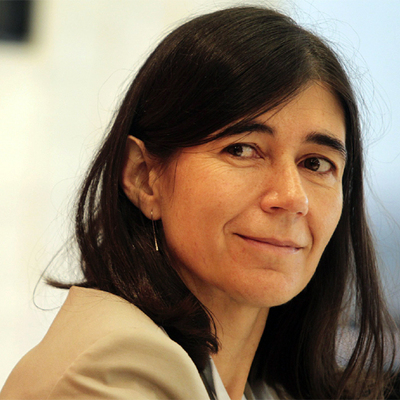 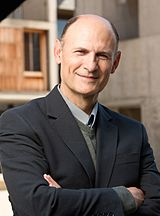 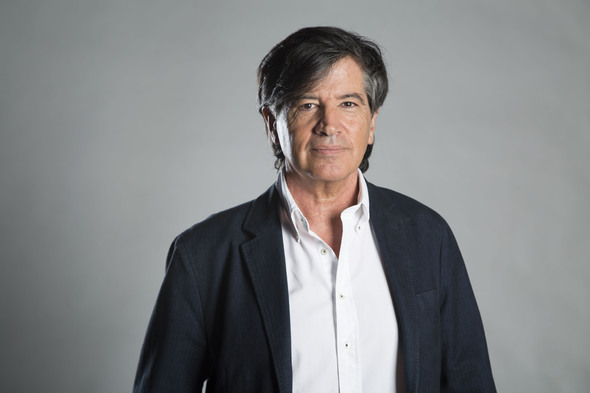 María Blasco
Juan Carlos Izpisúa
Carlos López-Otín
SITUACIÓN ACTUAL
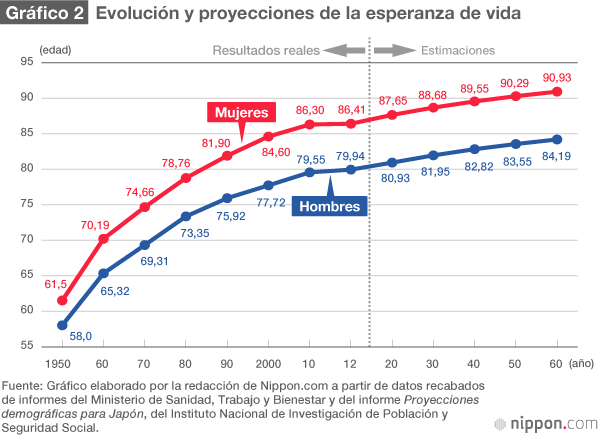 Entre 2015 y 2050: población mundial mayor de 60 años pasará de 900 a 2000 millones.
Avances en sanidad e higiene
   incremento de la esperanza de vida 
Factores sociales: ansiedad o estrés          envejecimiento prematuro
PIRÁMIDE POBLACIONAL
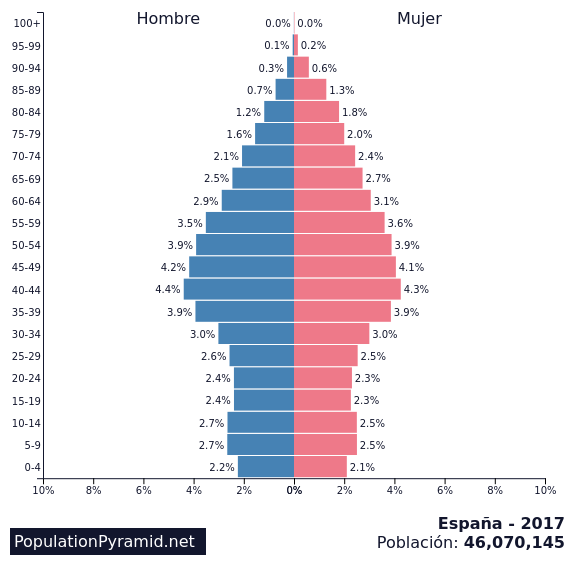 Causas de Envejecimiento:
Atrofia Celular:
La inutilidad celular y/o el tamaño celular reducido.
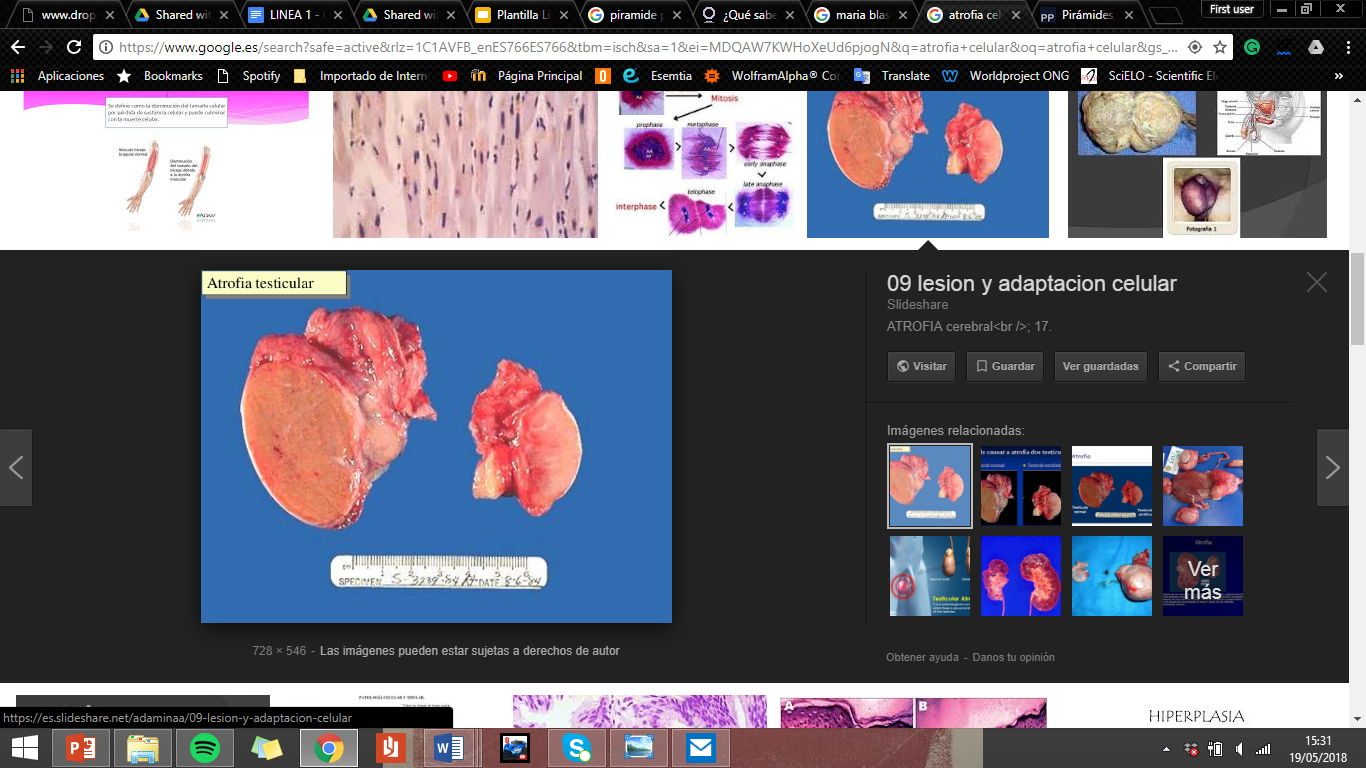 Causas de Envejecimiento:
Metástasis.
División incontrolable de células.
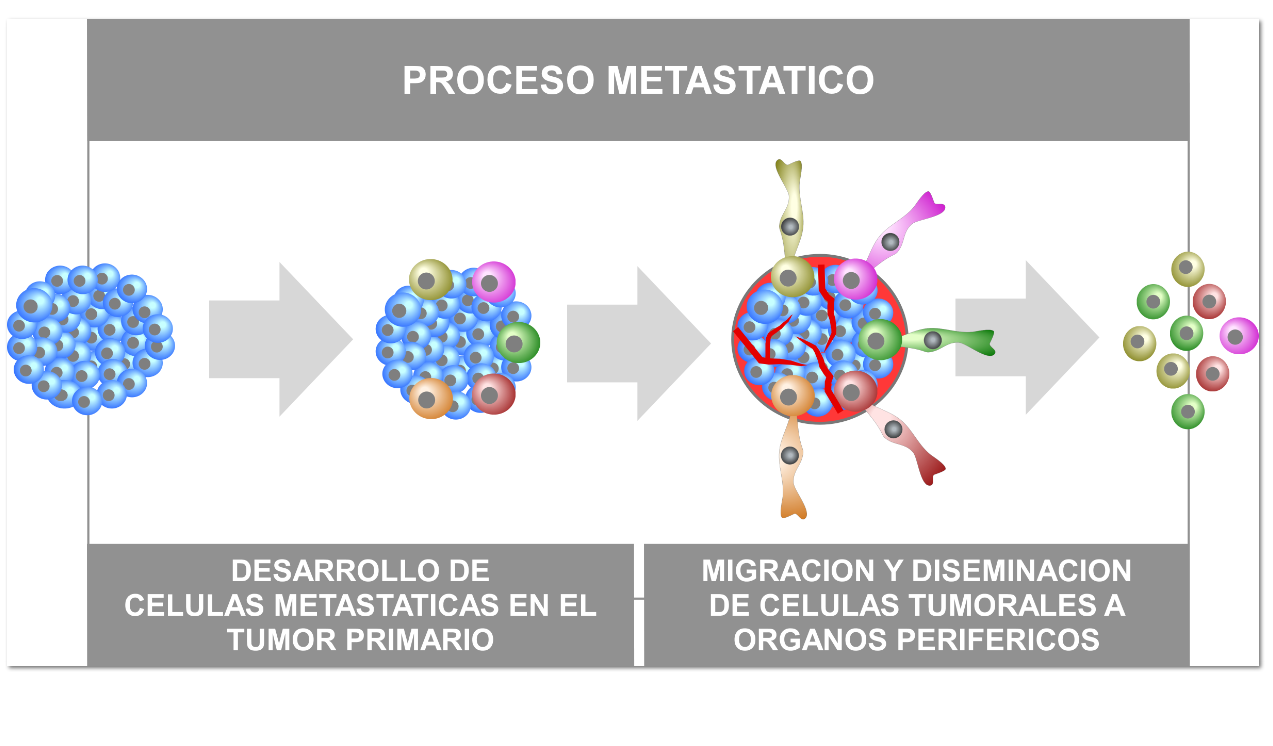 Causas de Envejecimiento
Células Inmortales.
Nunca llegan a la senescencia (potencialmente metastásicas).
Henrietta Lacks*
Causas del envejecimiento
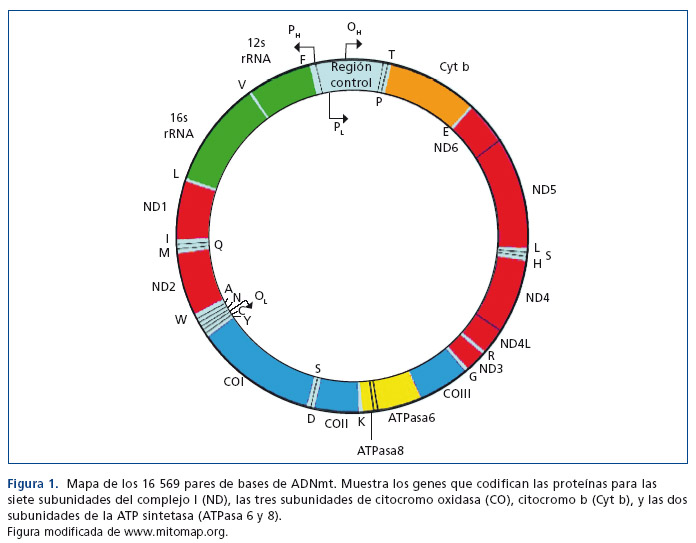 Mutaciones mitocondriales.
Causan degeneración mitocondrial.
Causas del envejecimiento
Anquilosamiento De La Matriz Extracelular:
Andamio para proporcionar soporte y acolchamiento a las células colindantes.
Causa artritis y problemas del aparato locomotor.
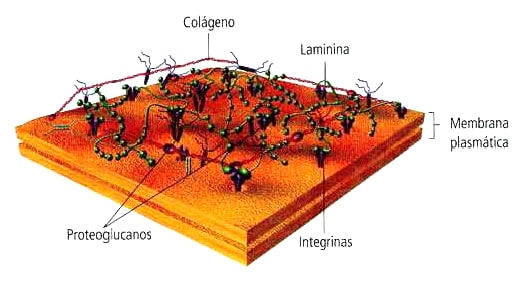 Causas del envejecimiento
Productos de desecho intra/extracelulares.
Consecuencias a largo plazo por acumulamiento de desecho.
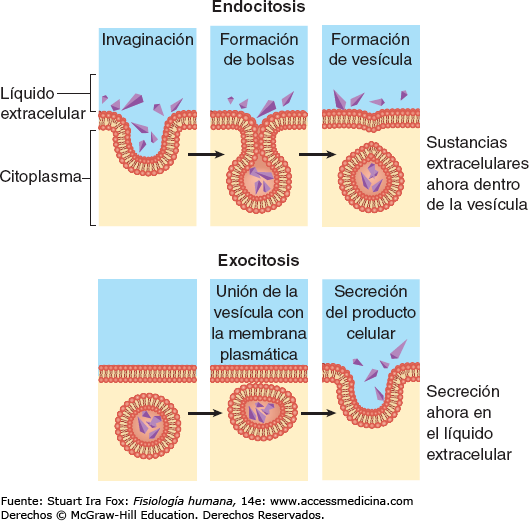 Causas de envejecimiento
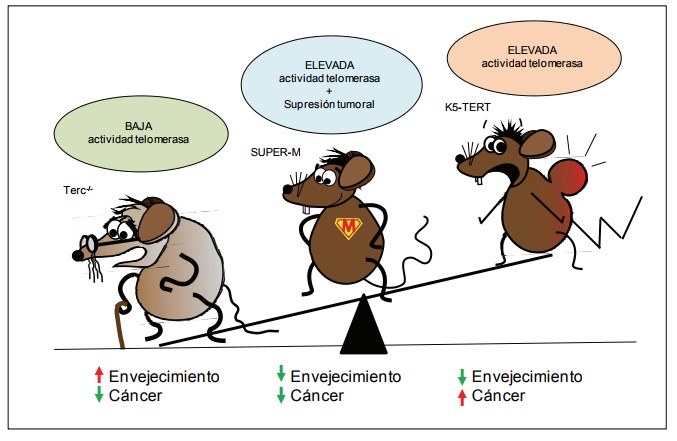 Acortamiento de telómeros.
Regulación de telomerasa.
Terapias génicas
Expresión forzada (Factores Yamanaka)
Reversión del proceso de diferenciación de la célula.
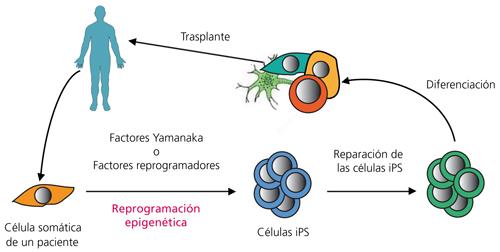 Terapias Génicas
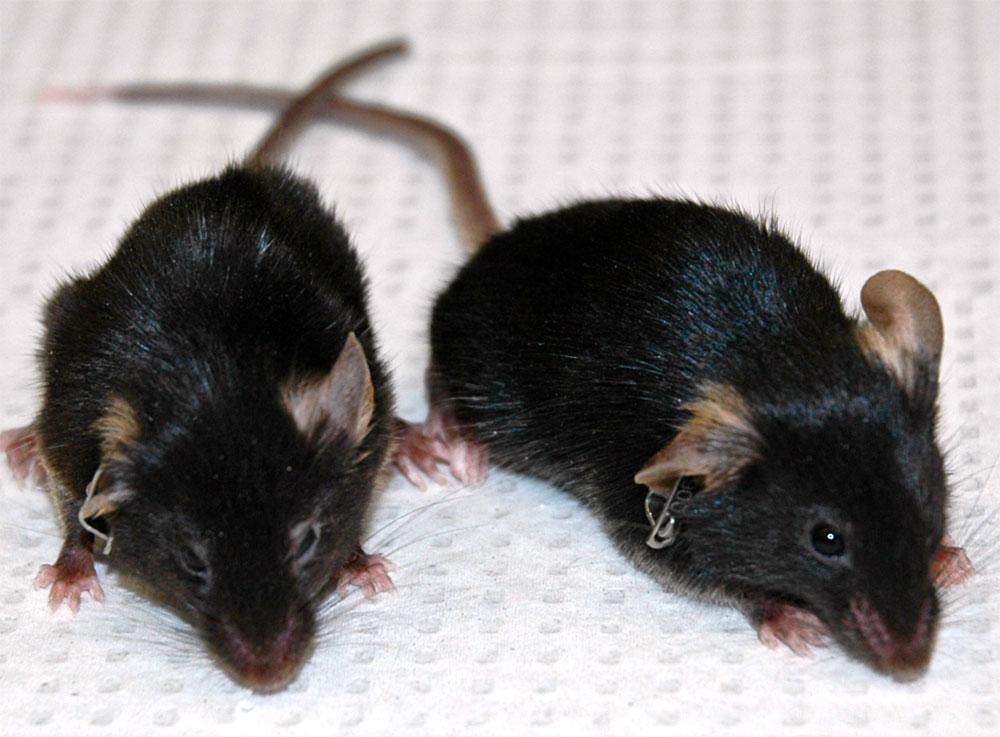 Aplicación Animal (Izpisúa)
Adaptación de dosis.
¿Rejuvenecimiento?
Terapias Génicas
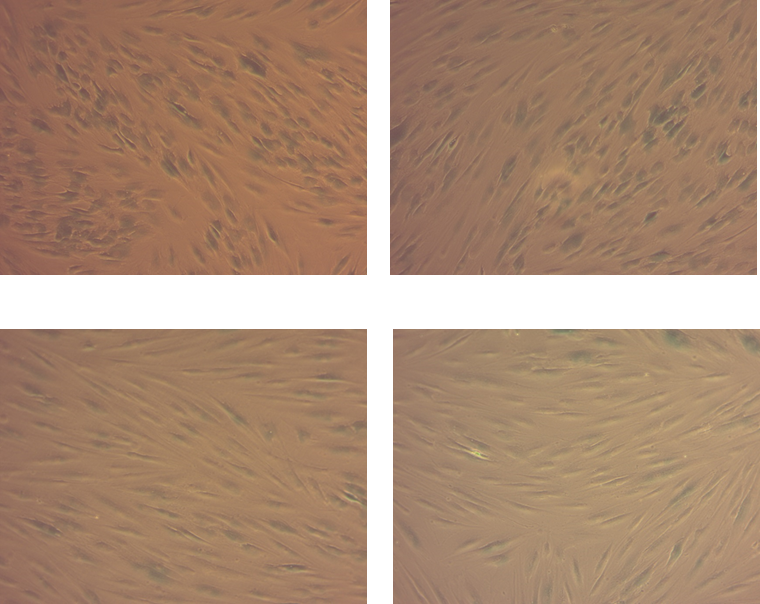 Medio de Resveratrol (Eva Latorre).
Rejuvenecimiento humano a nivel celular.
Terapias Génicas
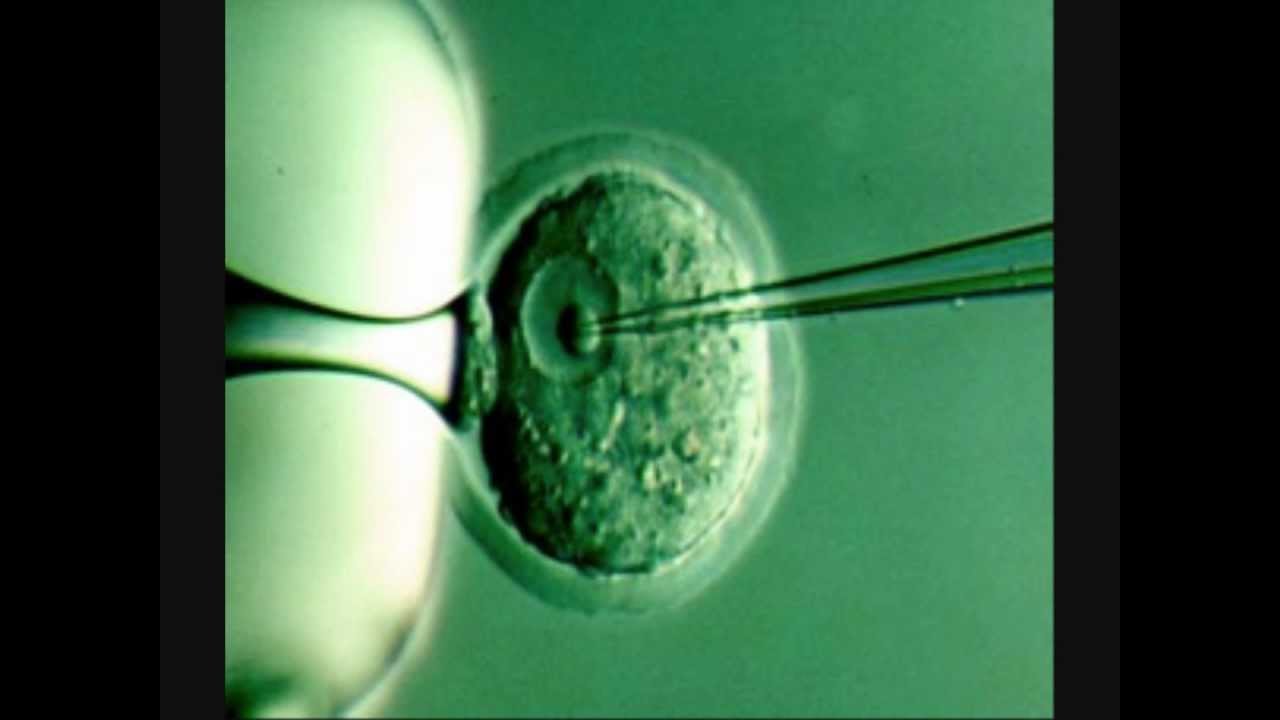 Clonación terapéutica.
Sustitución del núcleo ovárico.
Terapias
Bio-impresión 3D
Usa un software asistido por un a computadora para producir modelos físicos en 3D
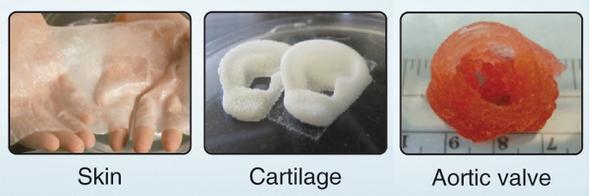 Enfermedades degenerativas
Cáncer.
Inmunoterapia y gen suicida (radio y quimio).
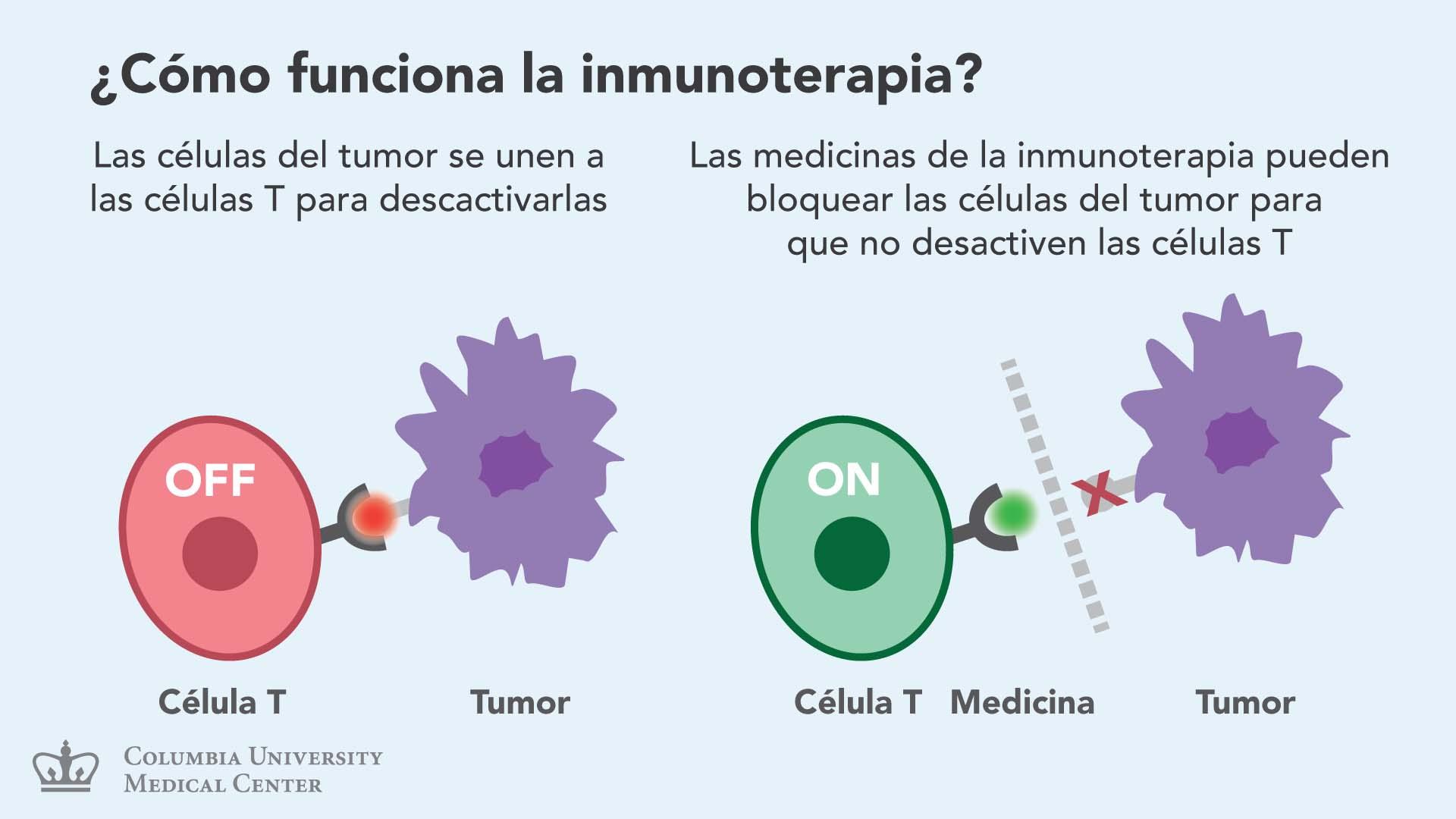 Enfermedades degenerativas
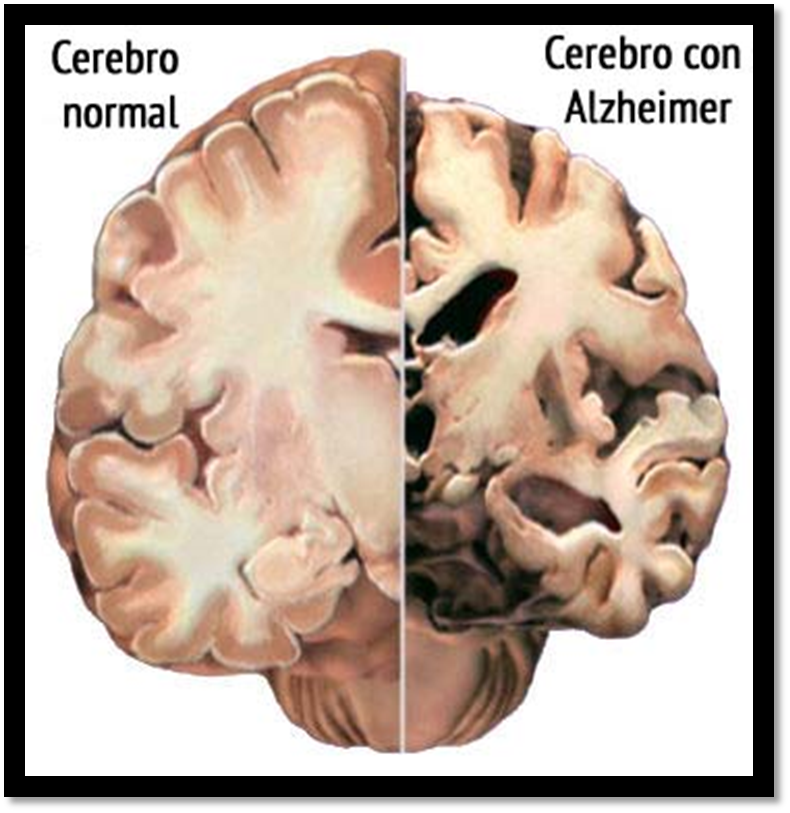 Alzheimer
Demencia progresiva
Clonación terapéutica
ENFERMEDADES
Alzheimer
Esclerosis múltiple
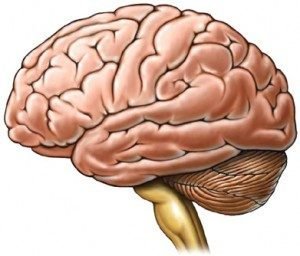 ¿Quién será?
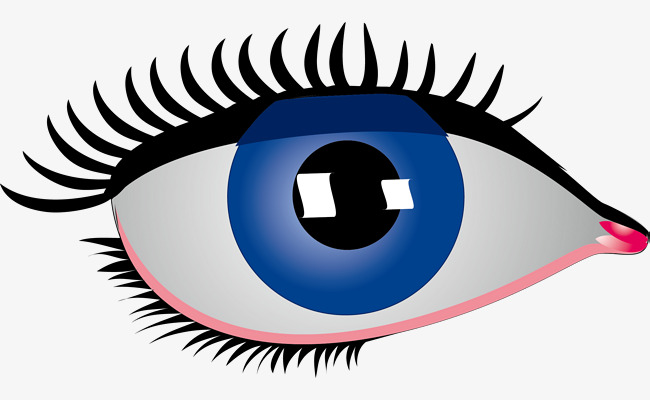 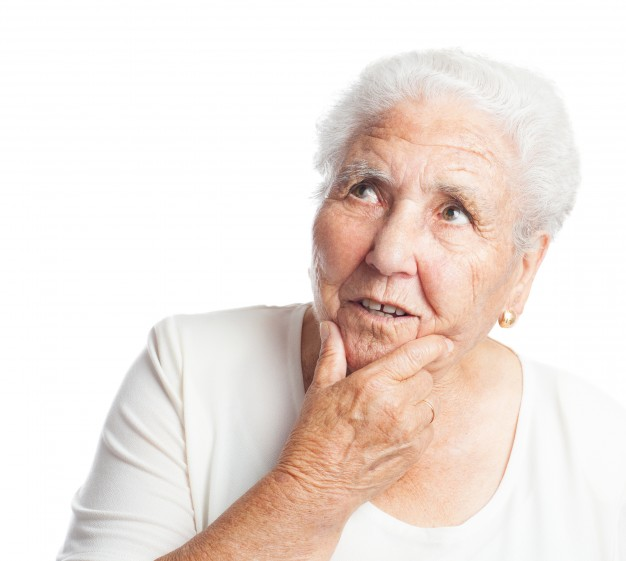 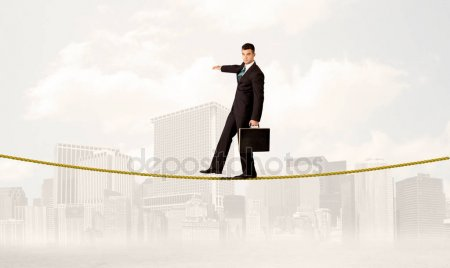 ¿Qué hago aquí?
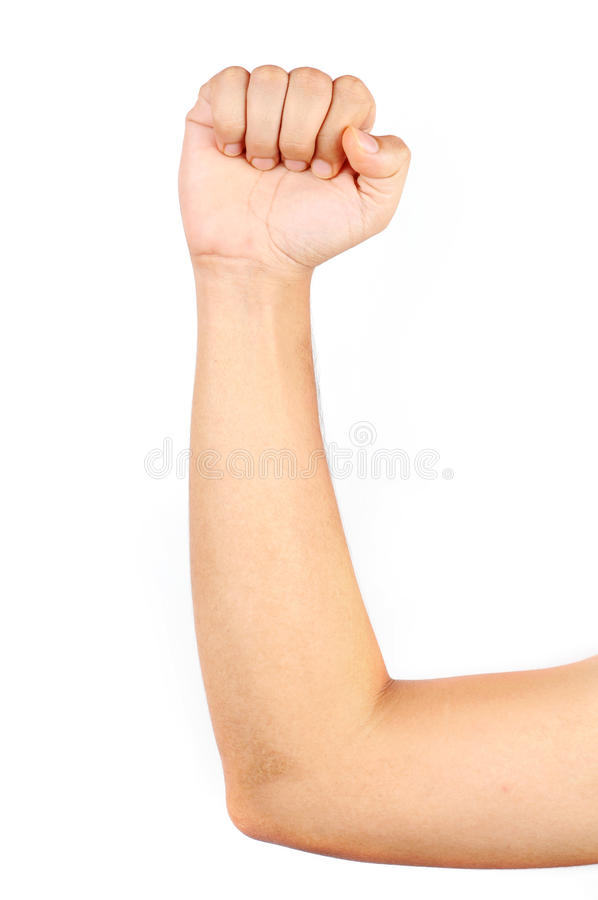 HÁBITOS DE VIDA
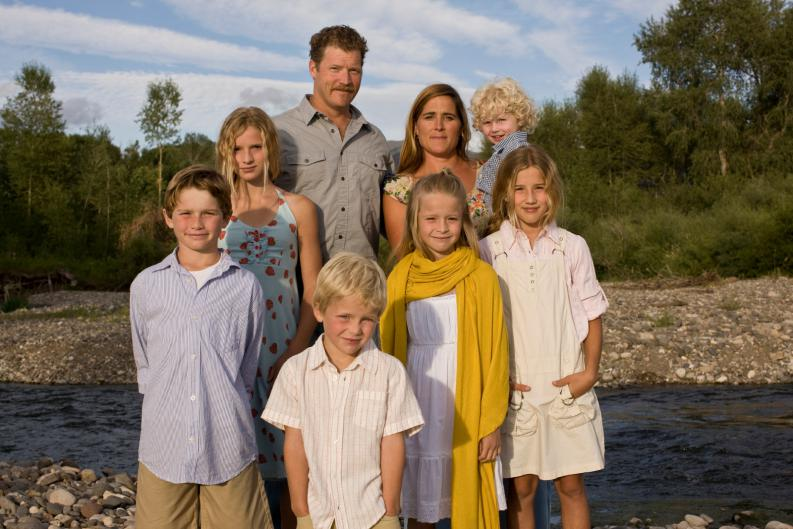 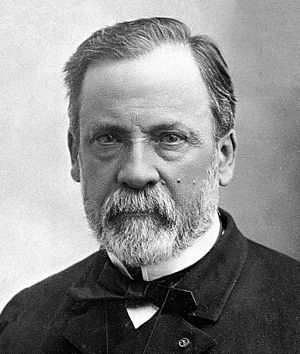 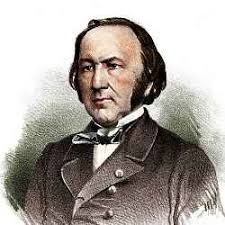 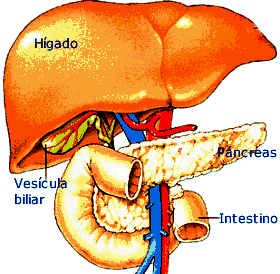 PROBLEMAS
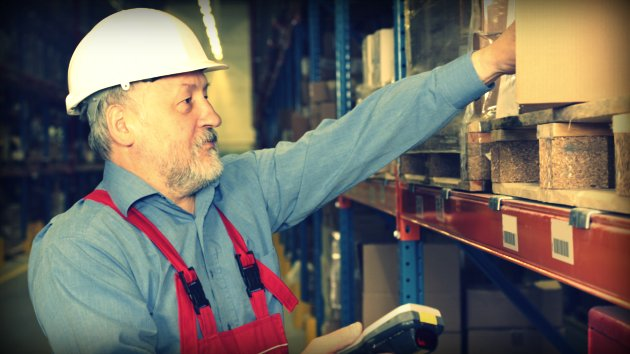 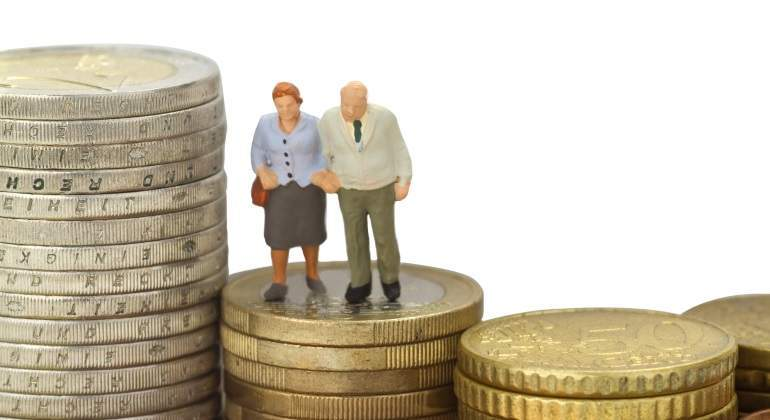 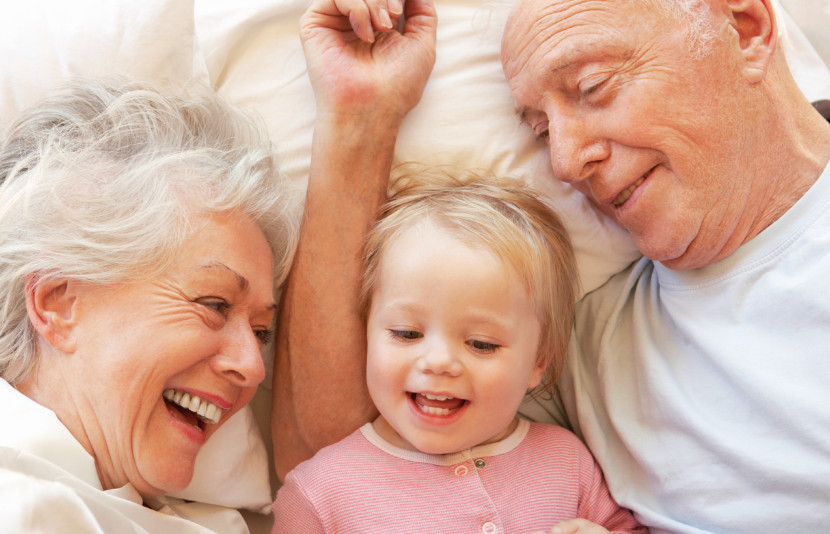 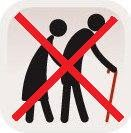 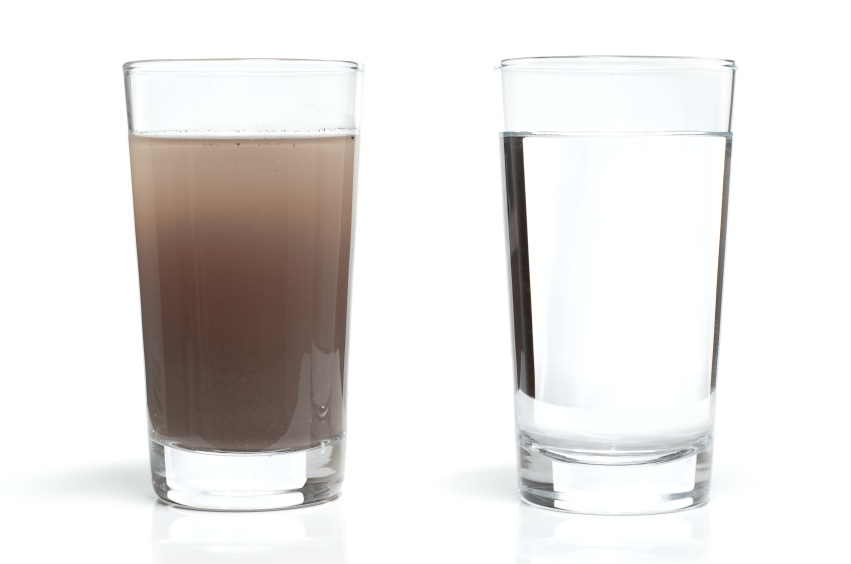 SOSTENIBILIDAD
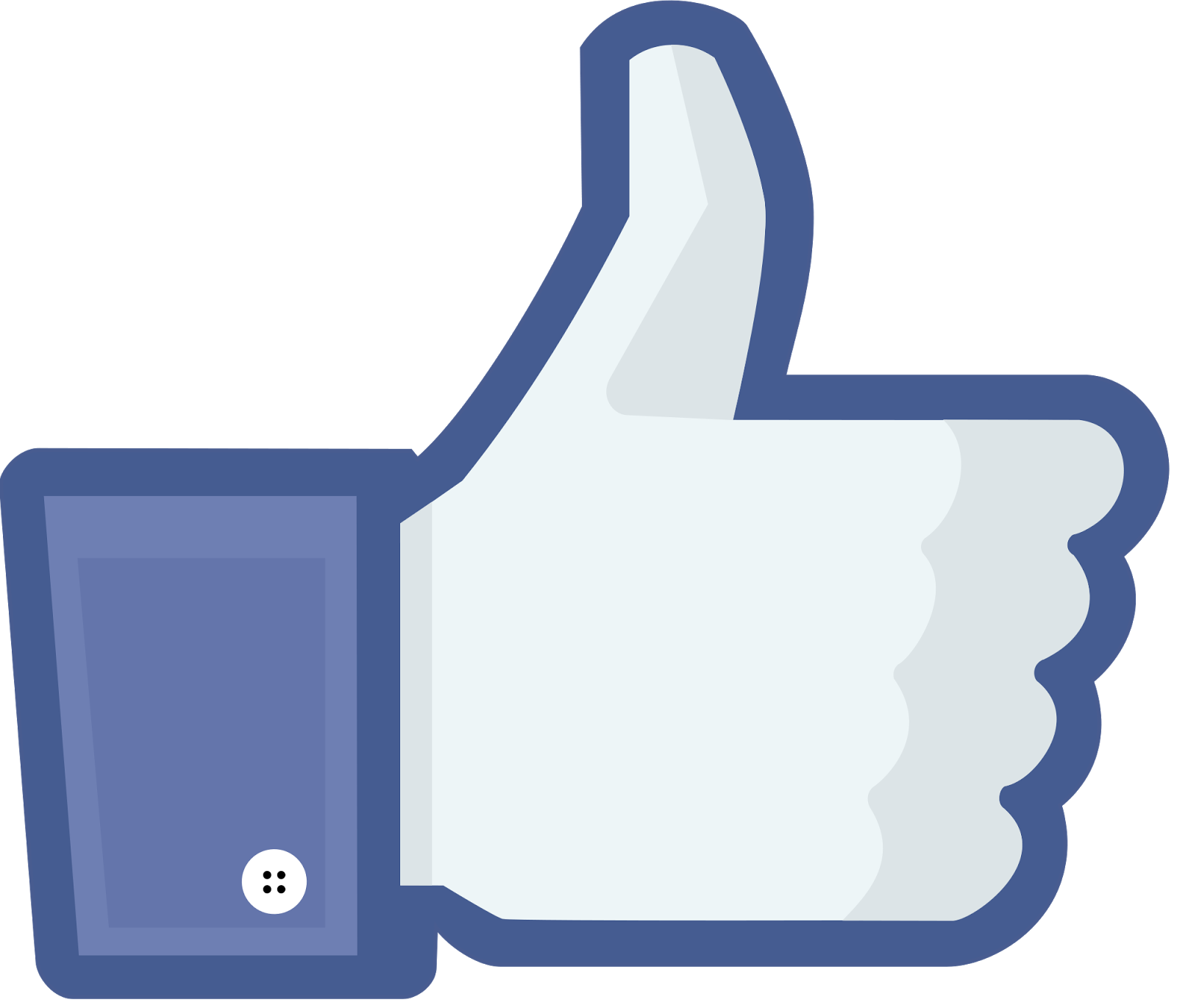 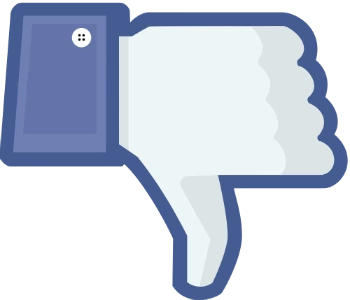 Conclusión
¿Y qué estamos haciendo para hacer de esto nuestra realidad?
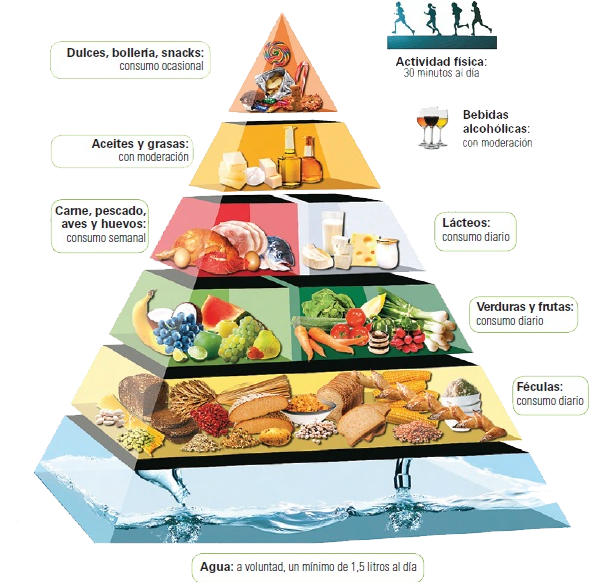 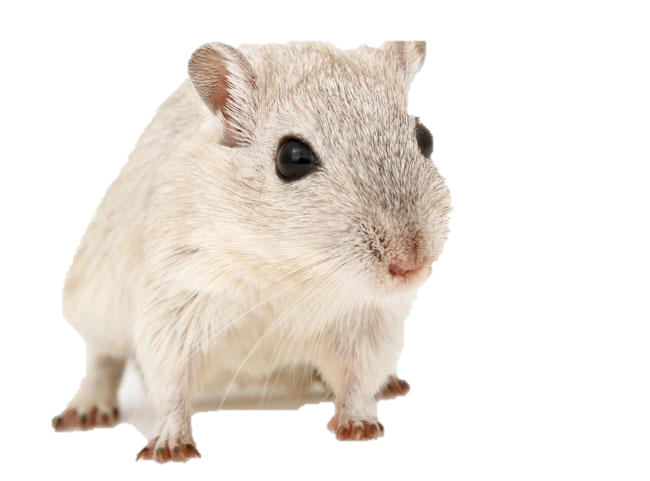 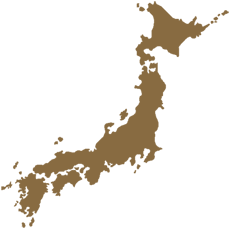 Triple - CNIO
Ética
Prioridad en países desarrollados
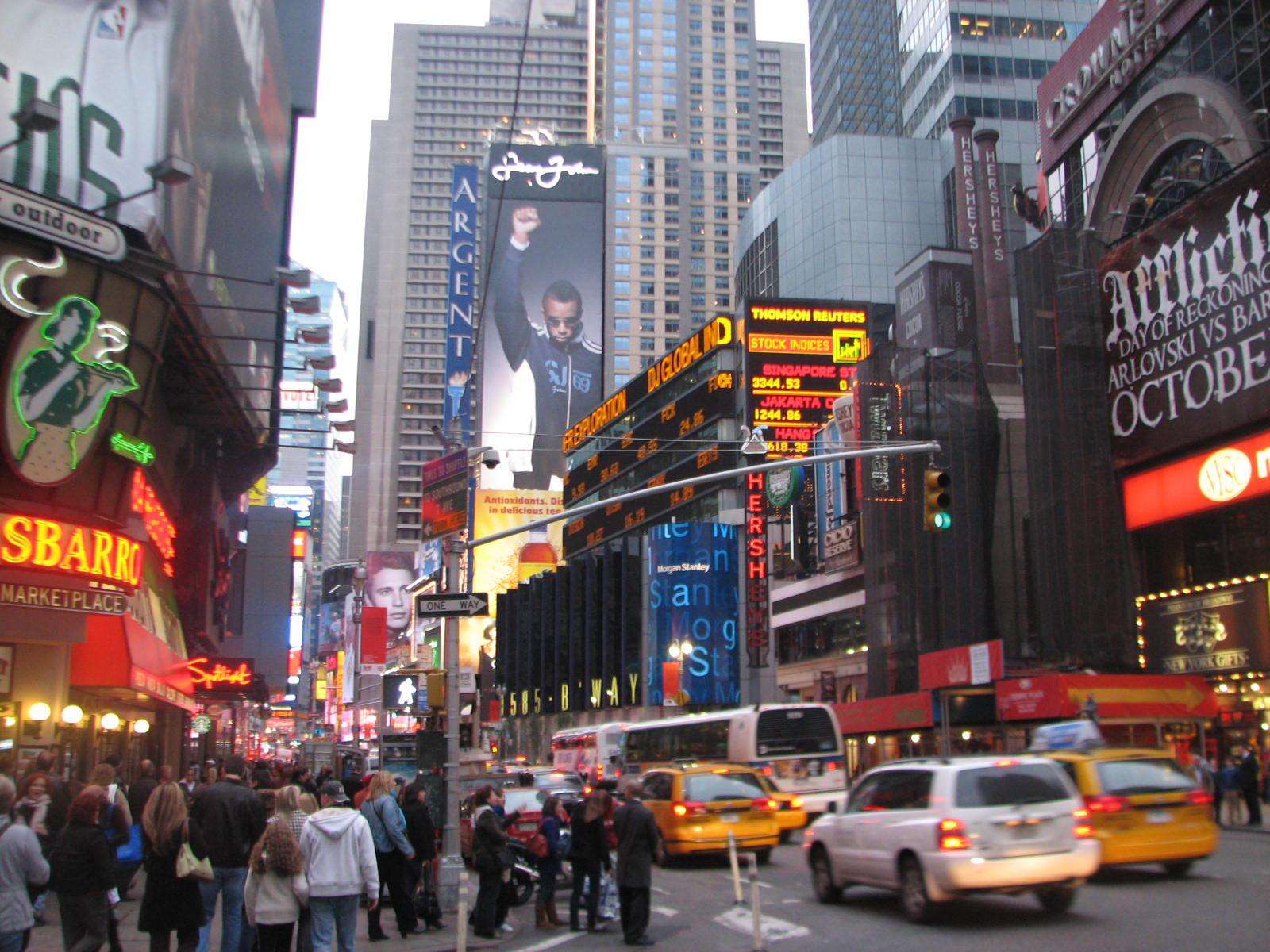 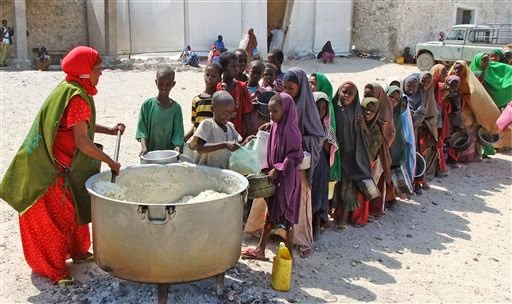 Predicción del futuro
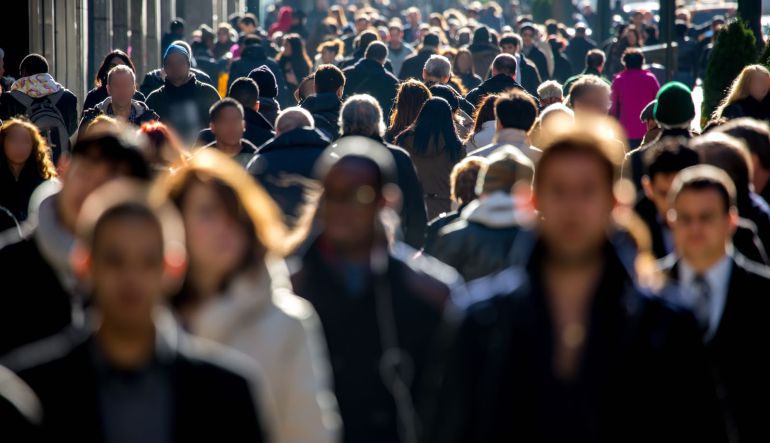 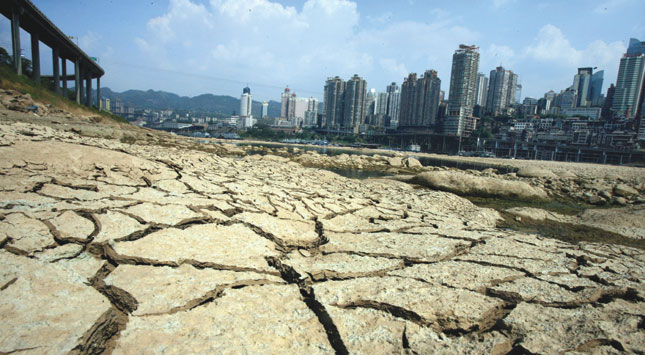 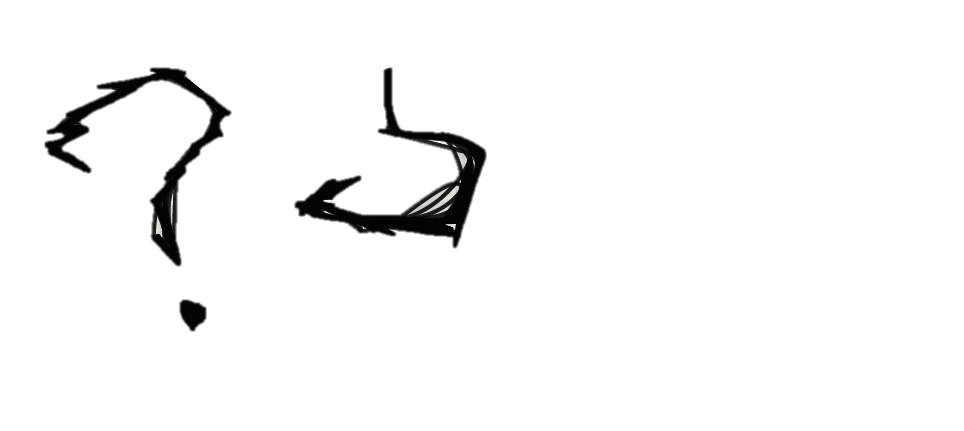 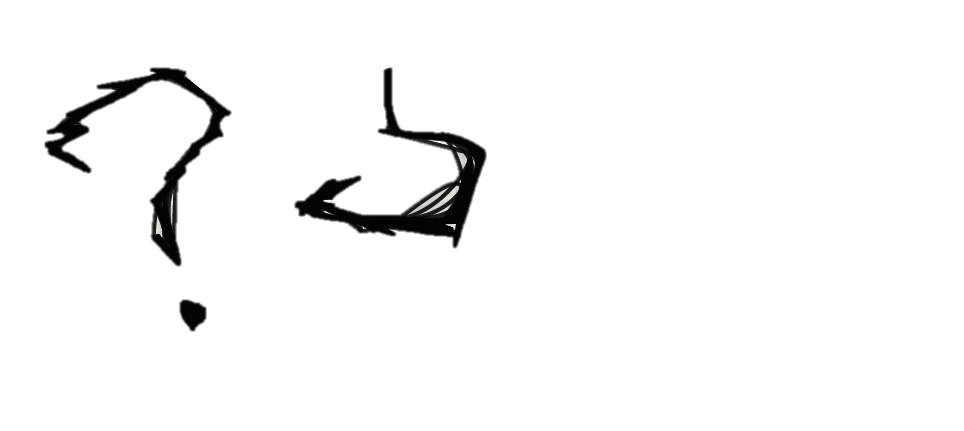 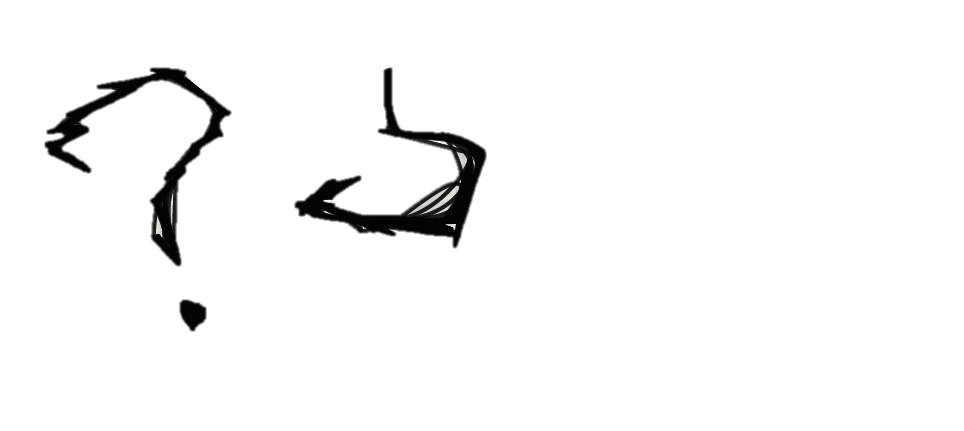 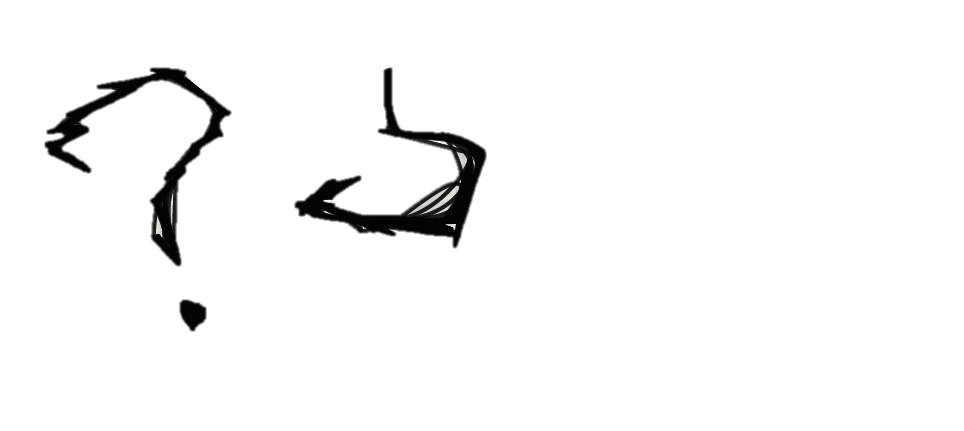 Reflexión grupal
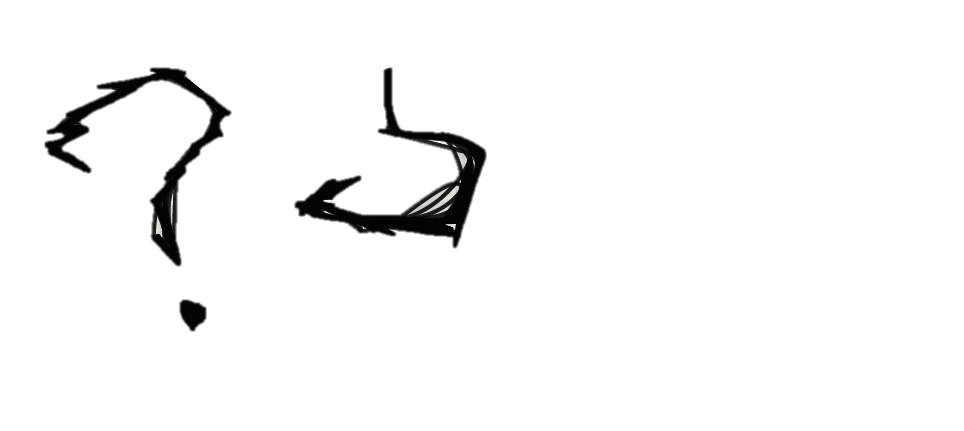 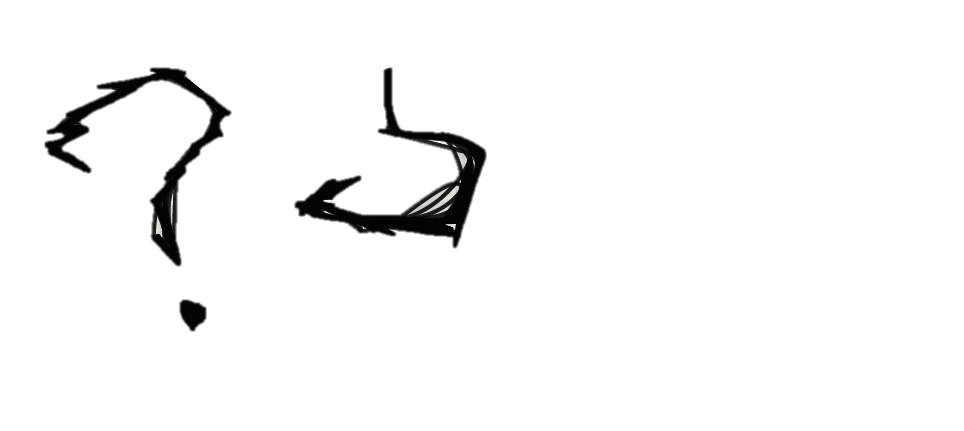